Construction Engineering and Management
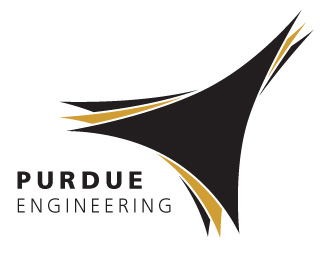 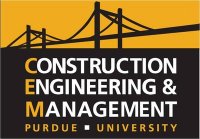 Jennifer Welch
October 25, 2011
At Graduation
Bachelor of Science in Construction Engineering (BSCNE), 
Will have 3 , 12-week internships
About CEM
ABET Engineering Degree
Classes include 80% Engineering &
			20% Management
Ability to earn your PE license 
Small, close knit group
About CEM
Curriculum requires 3 progressive
			12-week internships 
Full-time faculty places interns (Brandon Fulk) 
Hands on experience
OSHA 10-hour training
Topics Covered
Completing estimates and quantity take-offs
Creating schedules
Finding the time value of money
Dealing with Labor Relations and Unions
Understanding construction contracts
Finding financing sources and tracking 	expenses and revenues
Practicing public/company presentations
Designing temporary construction structures